Районный конкурс «Воспитатель года – 2015»
Мастер-класс«Пасхальный петушок»
Гунько Наталья Владимировна,
воспитатель
 ДГ «Малышок» Лебедевка.
Чем дальше в будущее входим,Тем больше прошлым  дорожим.
И в прошлом красоту находим,
                    Хоть новому 
                       принадлежим
Цель: Формировать  и расширять  представления  детей о  традиционных русских тряпичных куклах
Задачи:
Образовательные:
Познакомить с последовательностью  изготовления традиционной народной тряпичной куклы «Пасхальный зайчик». 
Развивающие: 
Развивать познавательный интерес к изучению народной игрушки.
Воспитательные:
Прививать любовь к истории, её традициям и праздникам;
Формировать умение трудиться и творить.
Актуальность
Сегодня  интерес к народному творчеству необычайно велик: создаются фольклорные ансамбли, возрождаются праздничные народные гуляния, в высокой моде находят неожиданное отражение элементы русского народного костюма и т.д. Знакомство с традиционными русскими тряпичными куклами позволит нам, познакомиться с некоторыми сторонами культуры русского народа, а сами куклы составят оригинальную домашнюю коллекцию или станут необычным подарком для ваших друзей
Происхождение выражения«Гостинец от зайчика!»
В детстве, когда мне дарили подарки, я не раз слышала от родителей, но чаще от бабушек и дедушек: «Это тебе гостинец от зайчика». Откуда пошло это выражение, как оно появилось, почему именно от зайчика? Я долго не могла понять. Думала, что это сказочный зайчик встретился по дороге и дал гостинец, чтобы они мне передали. А оказалось всё очень просто.
                 В старину на Руси к празднику Пасха женщины делали тряпичную  игрушку «Пасхальный зайчик». Игрушка была не простая – с сюрпризом. Чтобы доставить ребёнку двойную радость от получения такой игрушки – в неё вкладывали        
                                        сюрприз – Пасхальное яйцо или куличик. А        
                                        когда взрослые дарили детям этот подарок, 
                                       то приговаривали: «Это тебе гостинец от 
                                       зайчика»! Вот откуда и появилась эта фраза.
Материалы и инструменты:- ножницы;- лоскуток размером приблизительно 13 на 30 см;- набивочный материал;- цветные нити для обвязывания, ленточки, кружева, тесьма для украшения
Изготовление
Берём прямоугольный лоскут ткани и складываем вдоль 
                    пополам   лицевой стороной наружу
Заложить верхний уголок внутрь. Закрепить, обмотав ниткой, заложенный уголок, выполнить несколько обхватов петлей, нитку не обрывать.                                                                                                                                                                                                                      Вот какие замечательные                                                             ушки  у зайчика                                                                          получились!
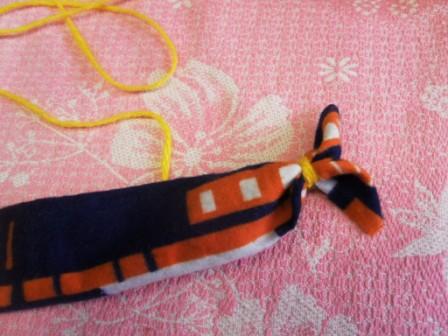 В разворот  ткани кладем  ватный шарик и выполняем несколько витков нитками, оформляя голову.
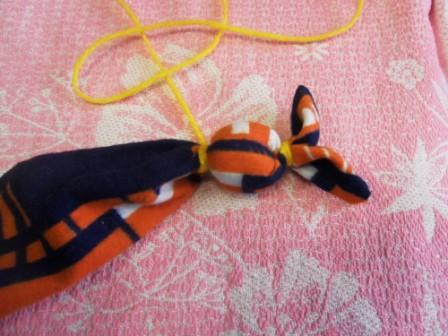 Нижний край ткани закатать валиком на 1/3 длины. Повернуть деталь так, чтобы валик – лапки зайца – оказались под головой. Закрепить витками область под                                     грудью.
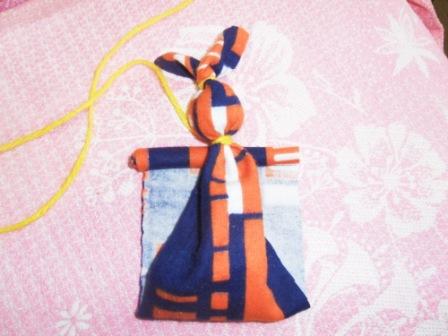 Туловище закрепляем, обмотав ниткой вокруг  талии  и крест-накрест на грудке и на спине.
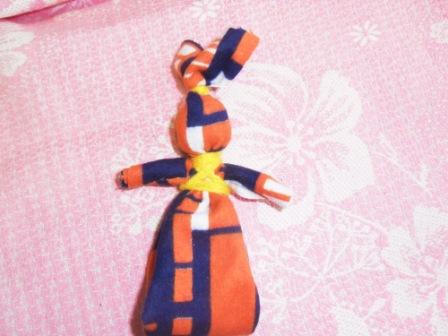 В образовавшуюся петлю  можно положить  пасхальное яйцо, кулич или конфетку.                                                                                                                                                                                                                       Вот такие зайчики у                                                                меня получились! Теперь                                                 можно, по                                                                                                                                                       желанию, их украсить –                                                                                    завязать красивый бантик,                                                                    надеть юбочку.  Всё зависит                                                                    от вашей фантазии и вкуса!
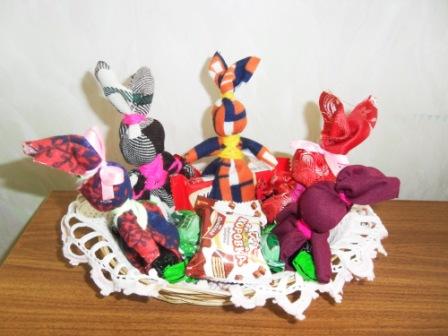 Светлой Вам Пасхи!
Мира и Добра Вашим  
        близким  и  родным!